Wat te doen vandaag
Theorie Vetten
Presentaties vitamine/mineraal
Roomboter VS kokosvet opdracht
Leuk voor thuis: Keuringsdienst van waarde filmpjes:
Patatje met
Gezond frituren
Bak en braad
VETTEN
Zichtbare/onzichtbare vetten
Noem 5 producten met zichtbare vetten
Zichtbaar/onzichtbaar vetten
Zichtbare vetten  herkenbaar, wordt als vet verkocht
Onzichtbare vetten  verborgen in voedingsmiddelen en kant en klaar maaltijden
Dierlijk en plantaardig
Dierlijke vetten:- Rundvet  (ossewit)- Varkensvet (reuzel)- melkvet 
Plantaardige vetten: 	Spijsoliën- Kokosvet 			- zonnebloemolie- cacao vet 			- sojaolie- palmolie 			- olijfolie	 			- walnotenolie
Functies van vetten en vetzuren
Brandstof 
Energiereserve
Bouwstof
Transport (
Warmte-isolator (of stoten)
Drager van vitaminen (
Leveren van essentiële vetzuren.
1 gram vet = 9kcal
Eigenschappen
Onoplosbaar in water
Geven smaak
Geven verzadigingsgevoel
Kunnen op hoge temperatuur worden verhit
Vet kan bederven (ranzig worden)
Belangrijkste vetten
Triglyceriden ( lipiden, vetzuur)
Fosfolipiden (vetachtige stof)
Cholesterol (vetachtige stof)
Triglyceriden
1 molecuul glycerol met 3 vetzuren
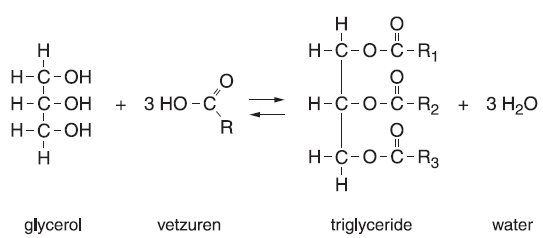 Vetzuren
Net als aminozuren zijn er ook veel verschillende vetzuren

Vetzuren zijn opgebouwd uit:
Koolstof (C)
Waterstof (H)
Zuurstof (O)

Vetzuren worden onderscheiden naar:
Lengte koolstofketen
Manier waarop koolstofatomen aan elkaar gebonden zijn
Koolstofketen
Koolstofatomen worden aan elkaar gekoppeld  koolstofketen
Koolstof vier bindingen
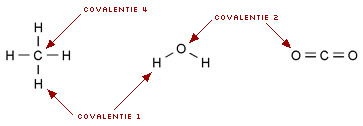 Koolstofketen
Vetzuren hebben altijd een even aantal koolstofatomen

Korteketen vetzuren: (max. 4 koolstofatomen)Boterzuur – komt voor in melk
Middelketen vetzuren: medium chain triglyceriden MCT(6-8 of 10 koolstofatomen) 
Langeketen vetzuren: Long chain triglyceriden LCT(12 of meer koolstofatomen)
Verbindingswijze
Verzadigde vetzuren:
Enkelvoudige bindingen
Hoog smeltpunt
Vaste vorm
Meestal dierlijk
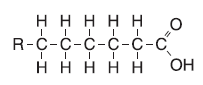 Producten rijk aan verzadigd vet
Kaas
Vet vlees, vleeswaren
Sommige bak-, braad- en frituurvetten
Koffiewitmakers (creamers)
Slagroom
Chocolade
Koek en gebak
Zoutjes en chips
Verbindingswijze
Enkelvoudige onverzadigde vetzuren:
Koolstofatomen hebben op één plaats een dubbele binding
Twee koolstofatomen minder
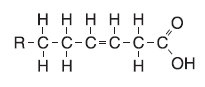 Enkelvoudig onverzadigd vet
Meest voorkomende is oliezuur- Olijfolie 	- pinda’s (pindakaas)- raapolie 	- arachideolie
Verbindingswijze
Meervoudig onverzadigbare vetzuren:
Meer dan één dubbele binding
Per dubbele binding twee waterstofatomen minder
Vloeibaar
Plantaardige olieën
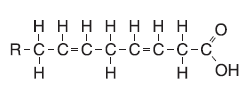 Meervoudig onverzadigd vet
Plantaardige oliën: sesamolie, maiskiemolie, zonnebloemolie, notenolie, sojaolie
Dieetmargarine en dieethalvarine
Mayonaise
Noten (behalve pinda’s)
Zaden
Vette vis
Kippenvet
omega 3 en 6 vetzuren. (n-3 en n-6)
Fosfolipiden
Lijkt op triglyceriden maar aan het glycerolmolecuul is één vetzuur vervangen door een fosforgroep.
Speelt een rol bij de opbouw van celmembranen, vooral hersenen en zenuwweefsel
Komt voor in soja, eieren en soja bonen
Cholesterol
Bedenk 5 producten die rijk zijn aan cholesterol
Cholesterol
Vetachtige stof

Bouwstof van zenuwstelsel en een aantal organen
Vorming van galsappen, vetvertering
Bestanddeel hormonen en vitamines, stofwisseling
Transport vetten in lymfe en bloed

Aanmaak vooral in de lever
Cholesterol
LDL 
Ongunstig cholesterol
 Hecht makkelijk aan bloedvatwanden en veroorzaakt zo vernauwing
HDL 
Gunstig cholesterol 
Transporteert teveel aan cholesterol naar lever en wordt omgezet in galzuur
Hoge cholesterol
Risico hart- en vaatziekten
Vaatvernauwing
Hartinfarct/herseninfarct
Cholesterol
http://www.explania.com/nl/kanalen/gezondheid/detail/wat-is-cholesterol
Transvetzuren
Transvetzuren
 - Te zien aan de structuurformule- Transvetzuren verhogen de LDL en verlagen het HDLdaardoor heeft het een negatieve invloed op de gezondheid.
Transvet zit van nature  in zuivel en vlees van herkauwers. In de fabriek wordt cis-vet omgezet in transvet.
Gefrituurde snacks
Bakvetten (bakkerijproducten)
Harde bak en braad margarines
Industrieel ‘gehard’ vet
Wanneer onverzadigd vet industrieel wordt omgezet in verzadigd vet (wordt ‘gehard’), worden ook transvetten gevormd, zoals elaídinezuur. 
De olie of het zachte vet krijgt zo een steviger, harder karakter. Daardoor kan het gebruikt worden voor de bereiding van harde margarines, frituur- en bak- en braadvetten en voor het maken van gebak en koek en (gefrituurde) snacks.
Transvet op het etiket
Het is moeilijk na te gaan of een product transvet bevat. Soms wordt het gehalte transvet apart op het etiket aangegeven. Het gebruik van (gedeeltelijk) geharde olie of vet moet altijd worden vermeld in de ingrediëntendeclaratie. Vooral bij koekjes en snacks is op die manier te zien dat transvet is gebruikt. Staat bij de ingrediënten ‘plantaardig vet, gedeeltelijk gehard’ of ‘gehydrogeneerd vet’, dan kan dit duiden op de aanwezigheid van transvet.
Omega 3
http://www.explania.com/nl/kanalen/gezondheid/detail/wat-zijn-omega-3-vetzuren
Vet
Plantaardig
Dierlijk
Onverzadigd
Verzadigd
MOV
EOV
Korteketen vetzuren
MCT
LCT
Cis
Trans
Cis
Trans
Een man eet dagelijks 2500 kcal. Hij mag minimaal 20 energie% en maximaal 40 energie% vet consumeren. 10 energie% mag uit verzadigd vet bestaan
Bereken hoeveel gram vet hij minimaal en maximaal binnen mag krijgen.
Hoeveel gram verzadigd vet mag dit zijn?